BemestingBodemvruchtbaarheid
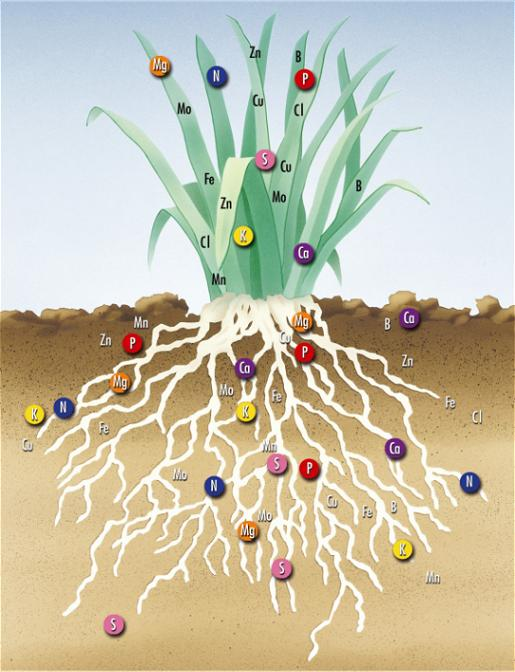 test
Bodem en mineralen
Vandaag lezen we samen het boek bodemvruchtbaarheid  vanaf bladzijde 37 t/m 49.

Daarna maken jullie er voor jezelf een samenvatting van, deze kun je gebruiken voor het leren van de toets.
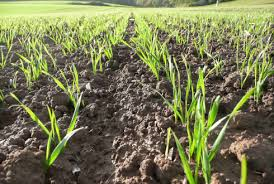